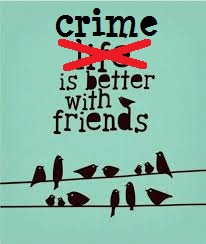 Group Crimes Part I

MCM #56
October 8, 2014

Presented by Louise Tansey & Fara Rupert
MCM Session #56
Group Crimes Part 1
Presented by: Fara Rupert & Louise Tansey
Overview
Part 1
Defining group offences
The Law
Pre-trial strategies & professionalism
CPTs
JPTs
Bail
Guilty pleas
Part 2
Trial tactics & professionalism
Cut throat defences
Use of co-accused statements and testimony 
Joining and severing
What is a group crime?
Swarming: “an unprovoked, violent, and cowardly attack on a defenceless person”
Nguyen, 2008 CarswellBC 1262 (CA) @para 36
Swarmings: “sudden, unprovoked and violent attacks by large numbers of people on one or a small number of victims.”
CN, 2006 CarswellOnt 5784 (CA) @para 26
“This senseless, gratuitous, recreational violence will not be condoned or tolerated by this court. Citizens can expect and are entitled to safely walk the streets, free from fear of random cowardly violence and havoc inflicted at the whim of a roving street gang.”
Becker, 2008 CarswellBC 3007 (SC) @para 30
Why is group crime serious?
“Swarmings" by young gangs, where the victims are surrounded and their clothing or money torn from them, are a serious cause for concern since they can be the forerunner of even more violent mob action by the same offenders as adults.
JJM, 1993 CarswellMan 14 (SCC) @para 11
Why this quote matters? 
Think bail… JPs are being tasked with assessing risk.
The Law
Those who choose to participate in gang-like violence cannot expect to have their culpability determined without regard to the totality of the harm inflicted. Each is accountable for the collective action.
Nguyen, 2008 CarswellBC 1262 (CA) @para 36
Intention in Common
Section 21(2) of the Code
Where two or more persons form an intention in common to carry out an unlawful purpose and to assist each other therein and any one of them, in carrying out the common purpose, commits an offence, each of them who knew or ought to have known that the commission of the offence would be a probable consequence of carrying out the common purpose is a party to that offence.
Scenario #1
3 co-accused perpetrate iphone 6 robbery on student at their school
All three accused are known to the victim, Fozzie
Grover struck Fozzie from behind in the back pushing him to the ground. 
Bert and Ernie stood nearby and egged on Grover, shouting things like “get him” and “fuck him up good” 
Grover delivered a couple of kicks to Fozzie’s body and Bert and Ernie joined in. 
When Mrs. Crabapple intervened all three students were delivering blows to Fozzie
Grover had Fozzie’s phone in his hand
Fozzie sustained a concussion, bruising to his torso and a black eye
Scenario #1
You are having a CPT with Ernie’s lawyer who asserts: 
Ernie was not the instigator
He is perpetually being bullied by Grover and Bert
You cannot establish that Ernie caused any of the injuries 
Are you pooched?
Scenario #1.5
Same facts but now it’s a JPT
Rehtaeh Two-Names says “well the crown can’t prove who did what so this is gonna be a tough one for the crown” 
She then invites you to explain your theory of liability and you respond- intention in common
All three defence counsel chuckle and say you can’t prove a conspiracy
This was a crime of impulse. The vic was taunting them with the new iphone and on impulse they took it and were surprised when the vic fought back- it was more like a consent fight that got out of hand. 
Seems like you’ve got some problems?
Intention in Common
as far as the intention in common is concerned, this phrase means no more than that two (or more) persons must have in mind the same unlawful purpose. The common intention may not be formed or articulated in advance of the action, but may arise at the instant of the offence being committed, the mutual intention to pursue unlawful purpose and to assist each other therein being formed at the very moment of carrying it out 
R v Vang, 1999 CarswellOnt 66 @para 24 (CA); leave to appeal refused, [1999] SCCA No 203 (SCC)
Why does this matter?
Crown does not have to prove:
A conspiracy
An articulation of any agreement
That an agreement even existed
Only one party started the attack
Even if the assault was commenced by only one party, once any co-accused joined the attack he can properly be found to have engaged in a common purpose of assault and to assist each other therein.  
R v Vang, 1999 CarswellOnt 66 @para 25 (CA); leave to appeal refused, [1999] SCCA No 203 (SCC)
Principals, Aiders or Abettors
Where evidence of concerted action in the commission of the offence exists, as in the present case, then it is open to a jury to convict all of the accused either as principals … or as aiders or abettors, pursuant to s. 21 of the Code, even though the extent of the individual participation in the violence is unclear.
R v Wood, 1989 CarswellOnt 804@ para 61 (CA)
Principals, Aiders or Abettors
Where, on a joint trial, there is evidence that a crime was committed by two or more accused persons acting in concert, it is, of course, appropriate to charge the jury with respect to the provisions of s. 21 of the Code even though it is uncertain which accused was the actual perpetrator: see Chow Bew v. The Queen (1955), 113 C.C.C. 337 at p. 342; The King v. Rice (1902), 5 C.C.C. 509 at pp. 518, 520-21. I am of the view that it is also appropriate, where an accused is being tried alone and there is evidence that more than one person was involved in the commission of the offence, to direct the jury with respect to the provisions of s. 21 of the Code, even though the identity of the other participant or participants is unknown, and even though the precise part played by each participant may be uncertain.[emphasis added] 
R v Sparrow, [1979] OJ No 1233 (CA), at para 53.
Party Only
An accused may be liable as a party under section 21(1) by, amongst other things:
… encouragement of the principal offender; an act which facilitates the commission of the offence, such as keeping watch on enticing the victim away, or an act which tends to prevent or hinder interference with accomplishment of the criminal act, such as preventing the intended victim from escaping or being ready to assist the prime culprit.
R. v. Dunlop, [1979] 2 S.C.R. 881.
Party Only
Their presence was for the purpose of and had the effect of intimidating the occupants, deterring resistance and discouraging attempts at escape. Their purpose in doing so was to assist Ross to assault Kline.
R. v. Ross, [1998] O.J. No. 3427 (Gen. Div.), at para. 34.
Multiples Routes of Liability
Can you be an aider and have a common intention?
Swarming Rational Applied to Bank Robberies
Is the get-away driver in an armed bank robbery responsible for the harm caused to the teller when he was never inside the bank? 
Can the rational of the swarming cases apply to scenarios where the roles of the perpetrators are defined?
Guilty Plea
Youvarajah
Think about how seeking admissions on facts that support common intention instead of just aiding and abetting.